Snow Leopard
By: Lexie Kindt
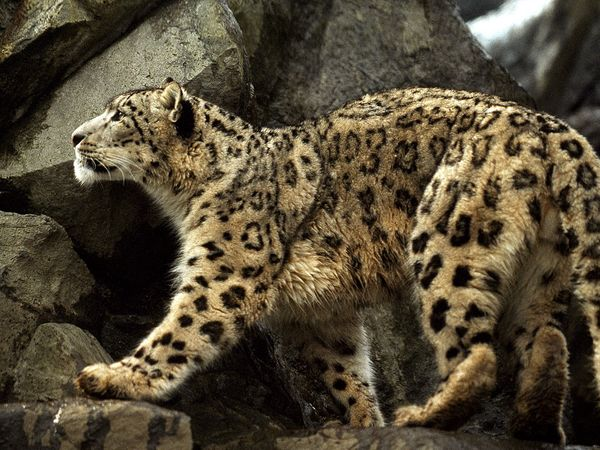 Kindom: Animalia
Phylum: Chordata
Subphylum: Vertebrata
Class: Mammalia
Order: Carnivora
Family: Felidae
Subfamily: Pantharinae
Genus: Uncia
Species: U. Uncia
Classification
The Snow Leopard is Native to the Central Asian Mountains
They are very rare
Hunted for their warm, beautiful fur and organs which are used in Chinese medicine
Snow leopards occupy alpine and subalpine areas generally 3,350 and 6,700 meters above sea level in Central Asia
Location
To minimize heat loss
Stocky bodies
Thick fur
Small ears

Wide paws to walk on snow
Short muzzle and domed  forehead to breathe thin air
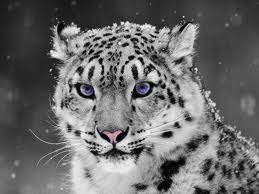 Adaptations
Carnivores and actively hunt their prey
Also opportunistic feeders, eating whatever meat they can find
Capable of killing most animals
Prefer to ambush prey from above
Eat a significant amount of vegetation, like grass and twigs
Eating/Hunting
fur color ranges from light gray to smoke gray, shading to white on the belly
head, neck, and lower limbs are covered with  spots
fur is very thick
very large and furry paws
functioning both as snow shoes and padding against sharp rocks
tails are extremely long in comparison to other cats, measuring almost as long as the body.
 use the tail both for balance and covering their body, nose, and mouth during times of sub-zero temperatures
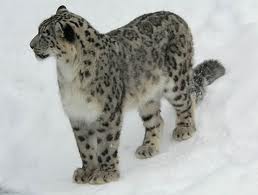 Appearance
Mating season is between December and March
births occur after 100 days of gestation
young are born in a rocky shelter lined with the mother's fur for warmth
the litter can include from one to five young, average of two or three
babies are blind for about nine days
after three months they follow the mother for food and are dependent on her for at least the next year 
sexual maturity is reached at the age of two years
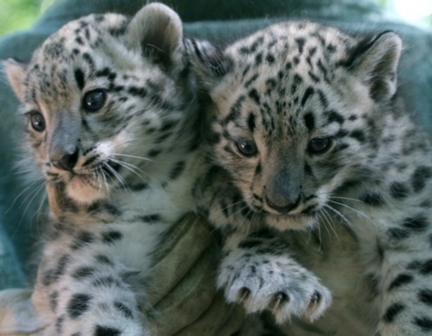 Reproduction
Socially, snow leopards tend to be independent
Pair up only during mating season
Unlike other cats, snow leopards cannot roar
Primarily nocturnal
Known for muscularity and agility, able to jump 50 feet horizontally and 20 feet vertically
Behavior
Threatened existence
Fur coat consists of about 8 leopards and costs $60,000
Approximately 500 living in zoos
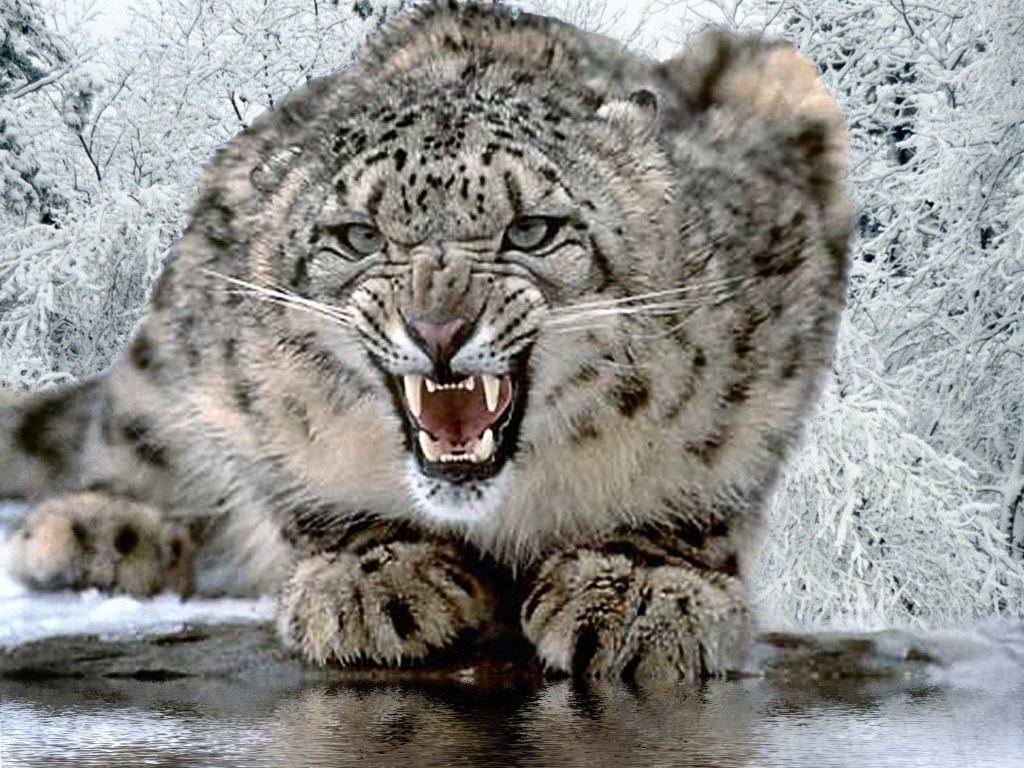 Conservation
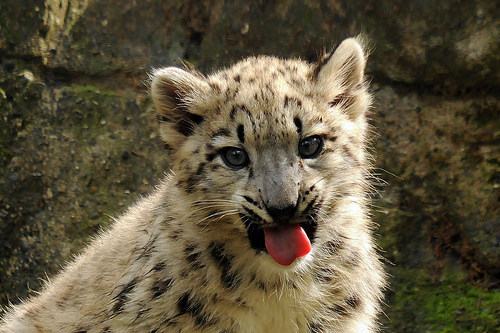 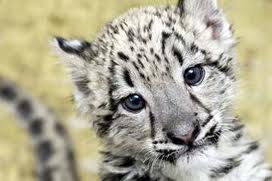 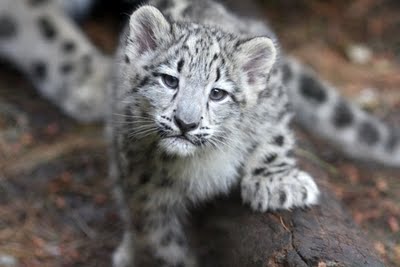 "Google." Google. Web. 23 May 2012. 	<http://www.google.com/search?hl=en>.

"Panthera Uncia." Wikipedia. Wikimedia Foundation, 23 May 	2012. Web. 23 May 2012. 	<http://en.wikipedia.org/wiki/Panthera_uncia>.

"Uncia Unciasnow Leopard." ADW: Uncia Uncia: 	INFORMATION. Web. 23 May 2012. 	<http://animaldiversity.ummz.umich.edu/site/accounts/in	formation/Uncia_uncia.html>.
Works cited